Title of Full Proposal
Name of Lead PI, Host Institution
Name(s) of Team PI(s), Institution(s)
Name(s) of Co-I(s), Institution(s)
The content of this presentation are protected by copyright, trademark and other forms of proprietary rights. All rights, title and interest in the Contents are owned by, licensed to or controlled by A*STAR. You shall not reproduce, publish, upload, post, transmit, adapt, modify or otherwise display, distribute or exploit in any way, without the prior written permission of A*STAR.
Please submit this set of presentation slidestogether with the completed full proposal
Key Objectives and Description of Proposed Programme
Please indicate how the proposed programme: 
Addresses a major trend, capability gap and/or driver of change that could impact the Food Manufacturing Industry)
Is differentiated from related programmes in the Asia Pacific and/or globally
Could enhance the attractiveness of Singapore as an R&D location for the Food Manufacturing Industry  


Please specify the area of focus (Productisation in Stratified Nutrition / Food Side Stream Valorisation / Sustainable Food Packaging) 



Please limit entry to 1 slide
OFFICIAL (CLOSED) / SENSTITIVE HIGH (WHEN FILLED)
Key Objectives and Description of Proposed Programme
If this proposal is seeking renewal of funding for an existing programme supported in RIE 2020:
Provide a short summary and update of the programme to date, including the source(s) of funding, amount awarded and utilised to date
Highlight the key achievements of the programme to date, including no, of publications, commercialisation outcomes (patents, licenses, spin-offs), companies engaged, no. of industry projects, industry revenue and industry R&D spending (IRS).
Please limit entry to 1 slide
OFFICIAL (CLOSED) / SENSTITIVE HIGH (WHEN FILLED)
Implementation Plan
Please outline the proposed implementation plan, including: 
Research approach and deliverables, specifying any aspects that are novel or differentiated
Key process and steps (including business and industry engagement plans) in achieving the research objectives, milestones and KPIs
Team members’ contribution to the proposed programme

Please limit entry to no more than 2 slides
OFFICIAL (CLOSED) / SENSTITIVE HIGH (WHEN FILLED)
Potential Impact for Industry Development and Value Capture for Singapore
Describe the value capture pathway and articulate the potential industry development outcomes of the proposed programme using one or more of the following constructs: 
Attract new R&D investments to Singapore by international and/or local companies (name company, where applicable)
Transform existing Food Manufacturing industry and companies in Singapore to maintain global competitiveness
Create new industry segment and businesses, or drive top line growth for companies in Singapore 

Please limit entry to 1 slide
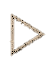 Transform
Attract
Create
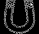 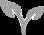 OFFICIAL (CLOSED) / SENSTITIVE HIGH (WHEN FILLED)
Budget Request
OFFICIAL (CLOSED) / SENSTITIVE HIGH (WHEN FILLED)
Milestones and Deliverables
OFFICIAL (CLOSED) / SENSTITIVE HIGH (WHEN FILLED)